Prepared by:
Alexandru Ionita
Gerald Marchel
Oscar Galindo
Simon Faucher
Stephanie Haddad
How can the firm survive in the current challenging environment?
We want to take the firm private and ensure that the Reitmans name will live on in the clothing industry
Competitive environment
XXX
Competitive environment
XXX
Company’s performance
What is not working
Company’s performance
What is working
Valuation
X
How will we create value?
Given our expertise and relationships, we will implement the following initiatives without the pressure of being a public firm…
Near-sourcing
Most of production will be North American based, with Mexico being the main manufacturer. Why?

Wages are increasing much slower than other economies
Energy cost inflation has been subdued 
Shipping to the US/Canada is easier and cheaper from Mexico
Wages are lower than China…
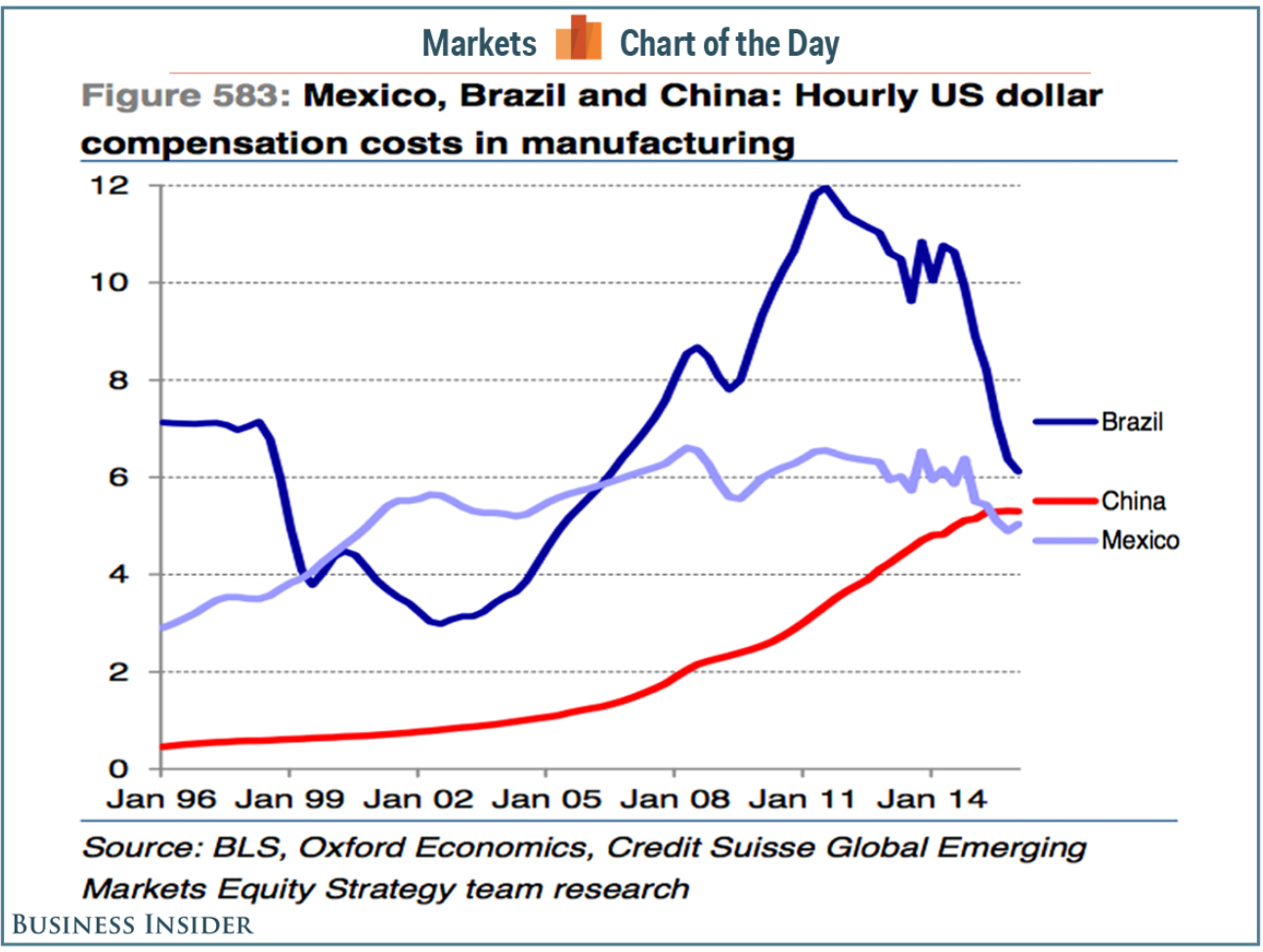 Energy costs are much lower in Mexico…
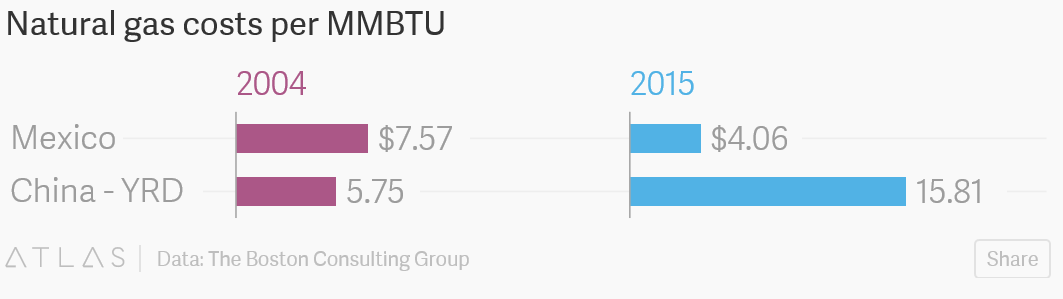 Shipping from Mexico is more efficient…
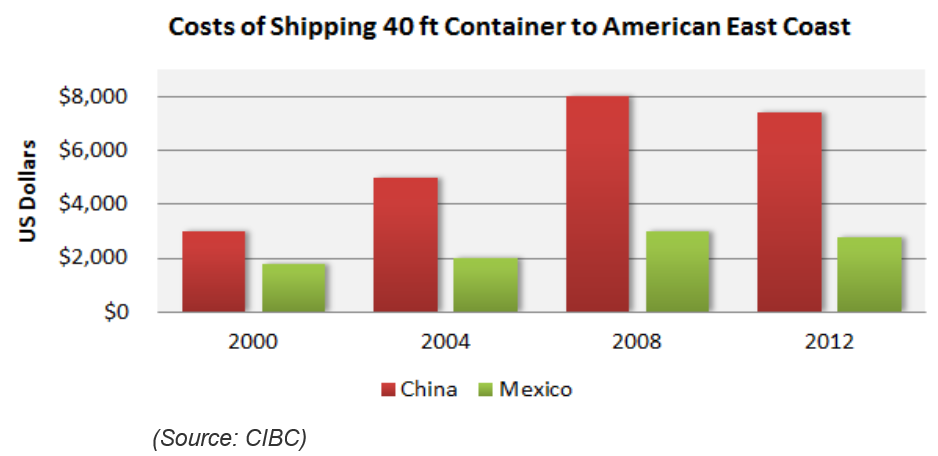 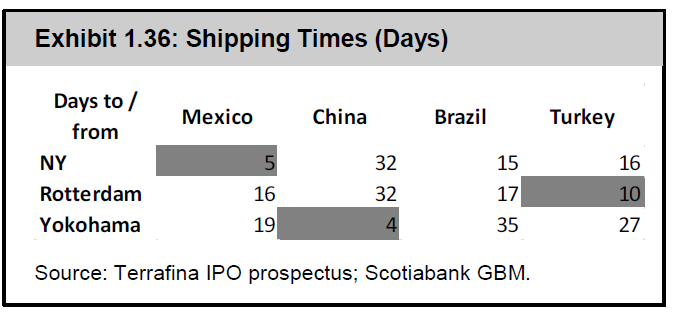 In sum, Mexico is better in most metrics…
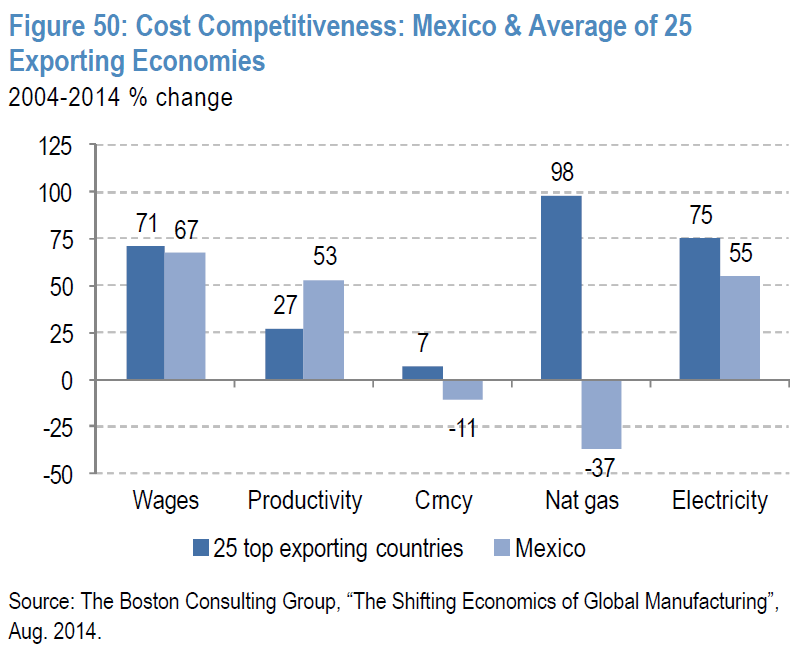 Near-sourcing benefits
React better to consumer’s preferences
Reduce production costs
Reduce inventory levels and shrinkage
Improve product quality
Differentiate brands
Focus on positioning brands in the portfolio to compete in a particular niche and limit cannibalization:

Reitmans: focus on clientele 40 years old+
RW&Co: Continue push for younger market
Hyba: Stay course but differentiate design from Lululemon and Lolë – mid-range with more offering in + sizes
Other brands stay the course with focus on better adapting offering to consumer trends
Hybrid strategy
We will execute a hybrid strategy across our brands: 
Seasonal offerings lasting several months
But also introduce mid-season/fast-fashion items based on local trends
Enhance operational expertise
The firm needs to have dedicated design teams but also:
Global Head of Design to coordinate design efforts under common themes
Global Head of Purchasing to improve sourcing efficiency and develop supply chain expertise aided by technological tools
Market the brands as Ethical
Products and services that embrace higher ethical standards benefit from higher customer loyalty, higher brand recognition and less price sensitivity:
Products made in North America
“We are Canada” branding with Subban
Our suppliers will need to subscribe to high ethical standards